Edenred az önkormányzatok partnere
Lehetséges megoldások az inflációs kihívásokra

Ceglédi Eszter
Közszférás csoportvezető
PARTNERSÉGÜNK A KÖZSZFÉRÁBAN
Együttműködés önkormányzati szövetségekkel
2 éve
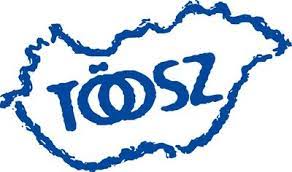 Önkormányzatokkal, intézményeikkel és gazdasági társaságaikkal
Megyei Jogú Városokkal (Sopron, Zalaegerszeg, Salgótarján, Szekszárd, Győr…stb)
Budapest Főváros (BKV) és kerületei (Kőbánya) (EKR)
Városokkal (Makó)
Községekkel (Hajdúsámson)
Segélyszervezetek
Magyar Máltai Szeretetszolgálat
Baptista Szeretetszolgálat
Magyar Református Szeretetszolgálat
Ökumenikus Segélyszervezet
Katolikus Karitasz
Magyar Vöröskereszt
Állami intézmények
Alapvető Jogok Biztosának Hivatala
Alkotmánybíróság
OBH, KSH, OVSZ
Belügyminisztérium
A SZOCIÁLIS támogatás megnövekedett szerepe
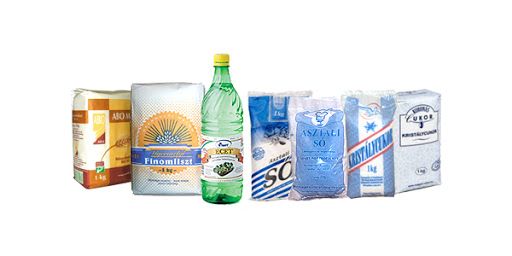 1. Segélyezés területén szerzett tapasztalat

2. Szociális törvény változása: 	önkormányzatok kiemelt szerepet kaptak 

3. Önkormányzatok együttműködése 
	az egyházi és civil szervezetekkel 1993.évi III.tv.
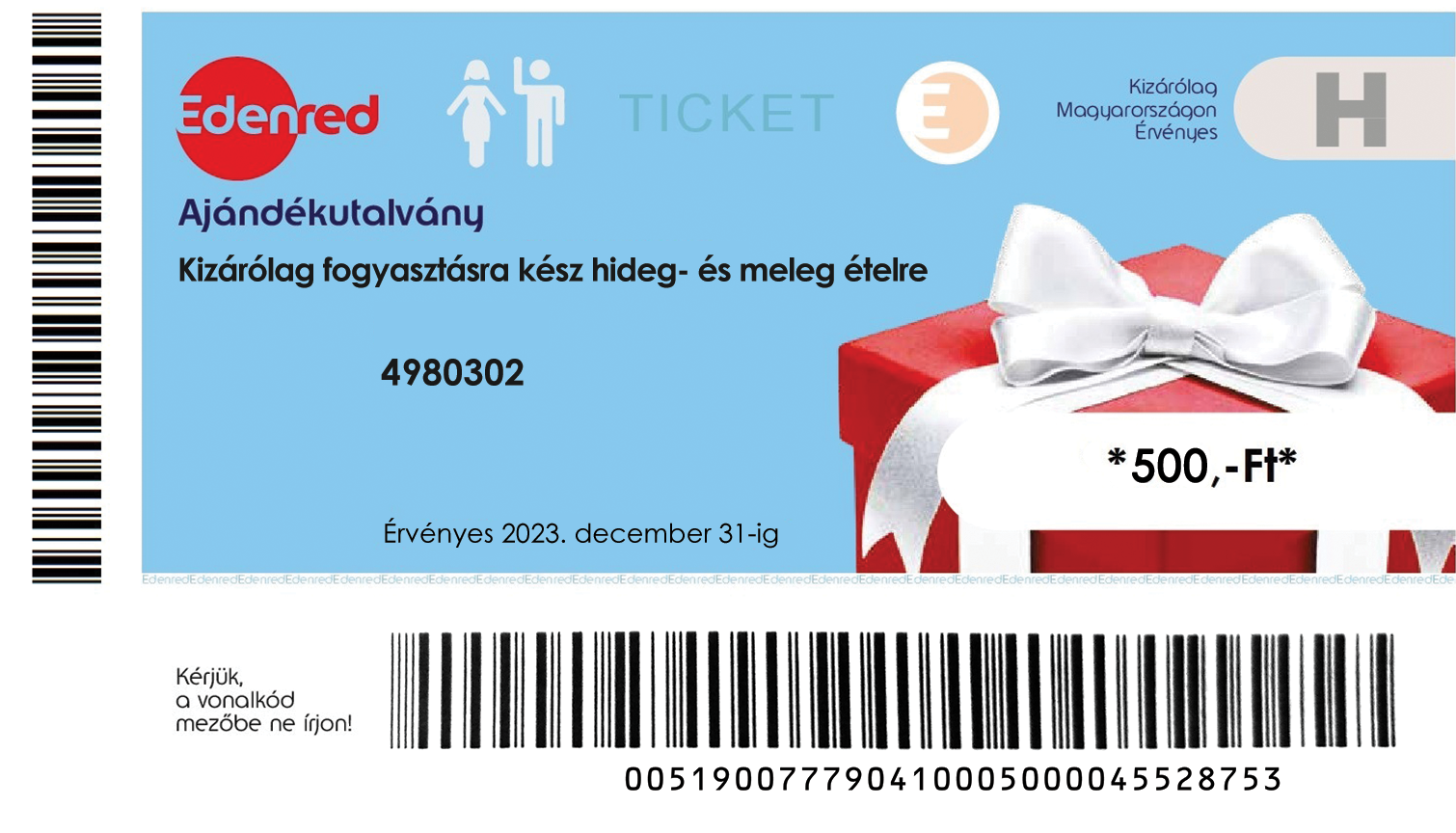 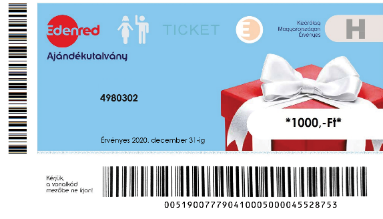 SZOCIÁLIS SEGÉLYEZÉS ESZKÖZEI
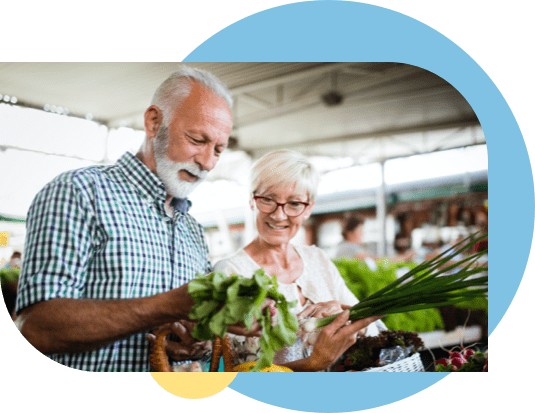 Adható egyszeri támogatásként, vagy akár rendszeresen is

Előnyei:
Könnyen kiosztható
Borítékolva van (levél)
Meghatározott érvényességi idővel rendelkezik
A csomaggal ellentétben gyorsabban megvalósítható, költséghatékonyabb (árubeszerzés, eljuttatása, munkaóra, ételallergia, márka)
Az utalás és a postai költség megtakarítható
Egyszerű online rendelés utalvány webshopunkból
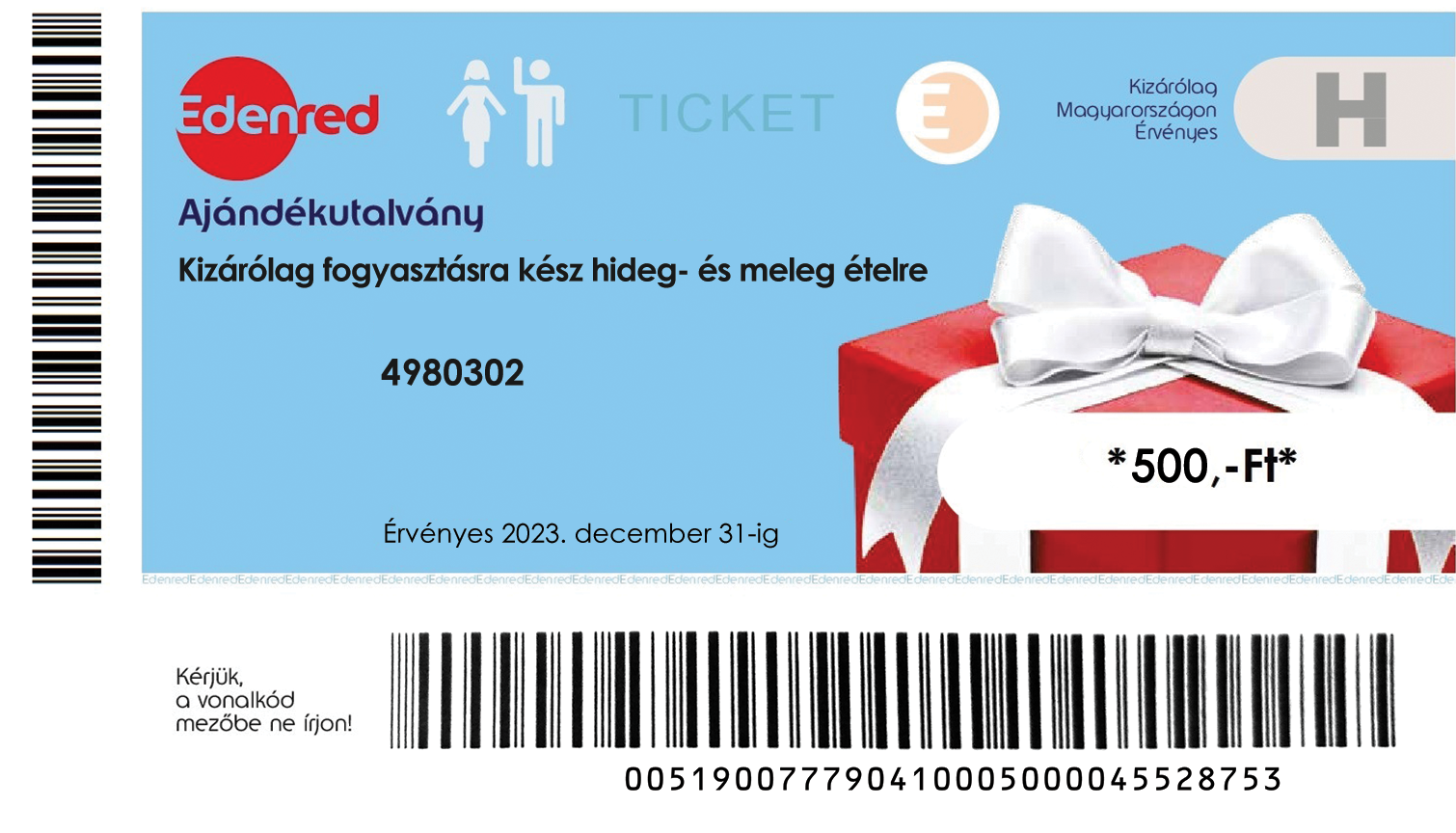 Alkalmak:
Mindennapi megélhetés (élelmiszer)
Szépkorúaknak
Húsvétra
Gyermektámogatásra
Gyógyszertámogatásra
Baba születésre
…stb
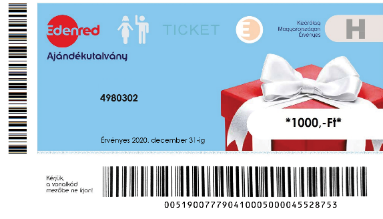 Munkavállalók motiválása, támogatása
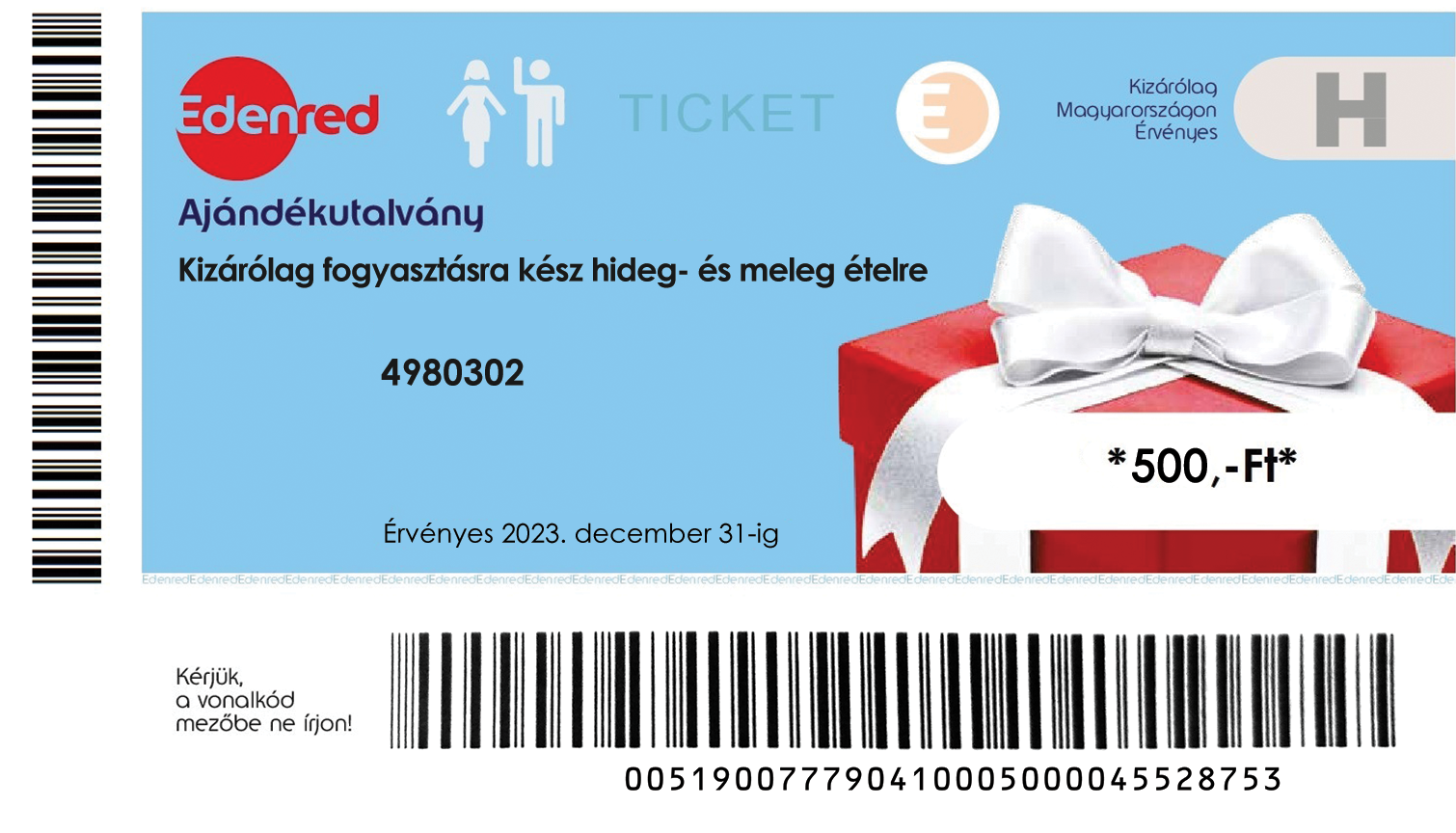 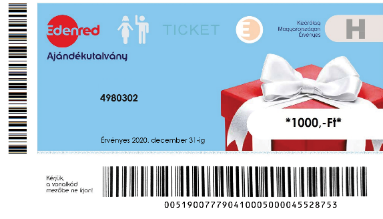 Csökkenő önkormányzati források
Háborús helyzet
Energia árak növekedése
Infláció
Köztisztviselői illetményalap változatlansága
Csekély értékű ajándék
Fejenként 23.200.- Ft értékben
Ptk. szerinti hozzátartozónak is lehet adni
33,04% adózással
Alkalmak:
Jeles napokra (Köztiszviselő nap, Tűzoltó nap, Pedagógus nap, Semmelweis nap…stb)
Karácsonyra
Iskolakezdésre
Nőnapra
Húsvétra
…stb.
Családi támogatás
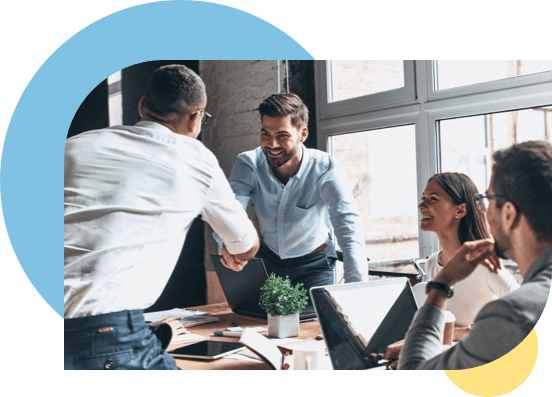 Fejenként több, mint 23.200.- Ft értékben
Munkavállaló Ptk. szerinti hozzátartozójának adható
32,94% adózással
Juttatás adókedvezménnyel - példa
Létszám: 50 fő
Nettó kifizetés: 20.000.- Ft/fő
Nettó kifizetés összesen: 1.000.000.- Ft
Utalvány költsége: 44.450.- Ft
Megtakarítás:
324.398.- Ft
Kiemelt Szerződött partnereink
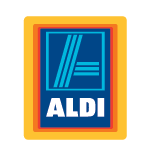 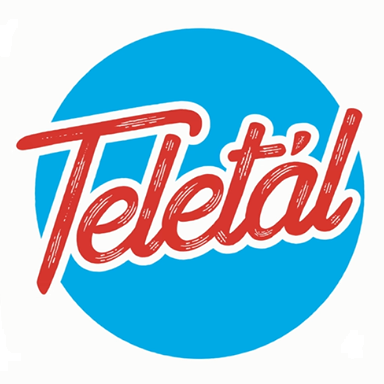 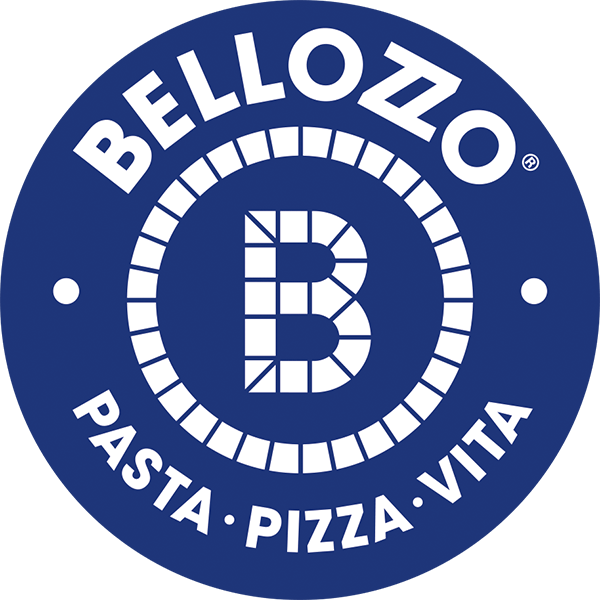 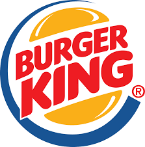 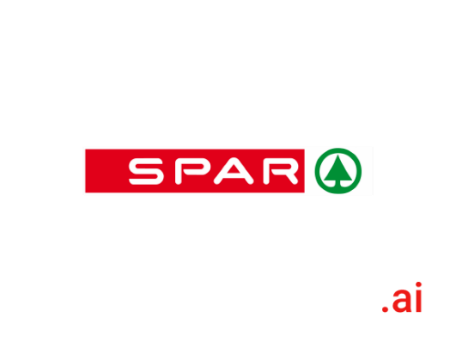 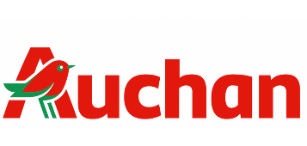 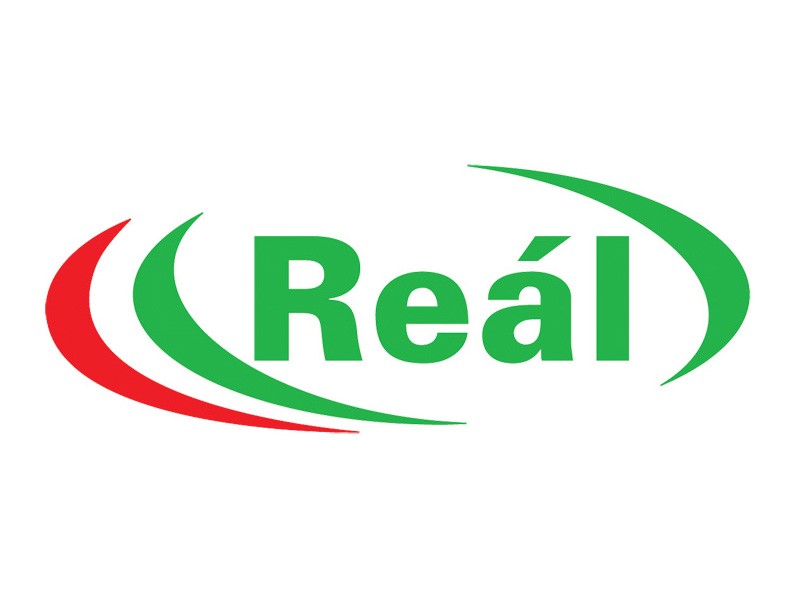 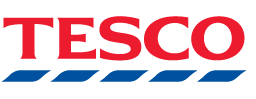 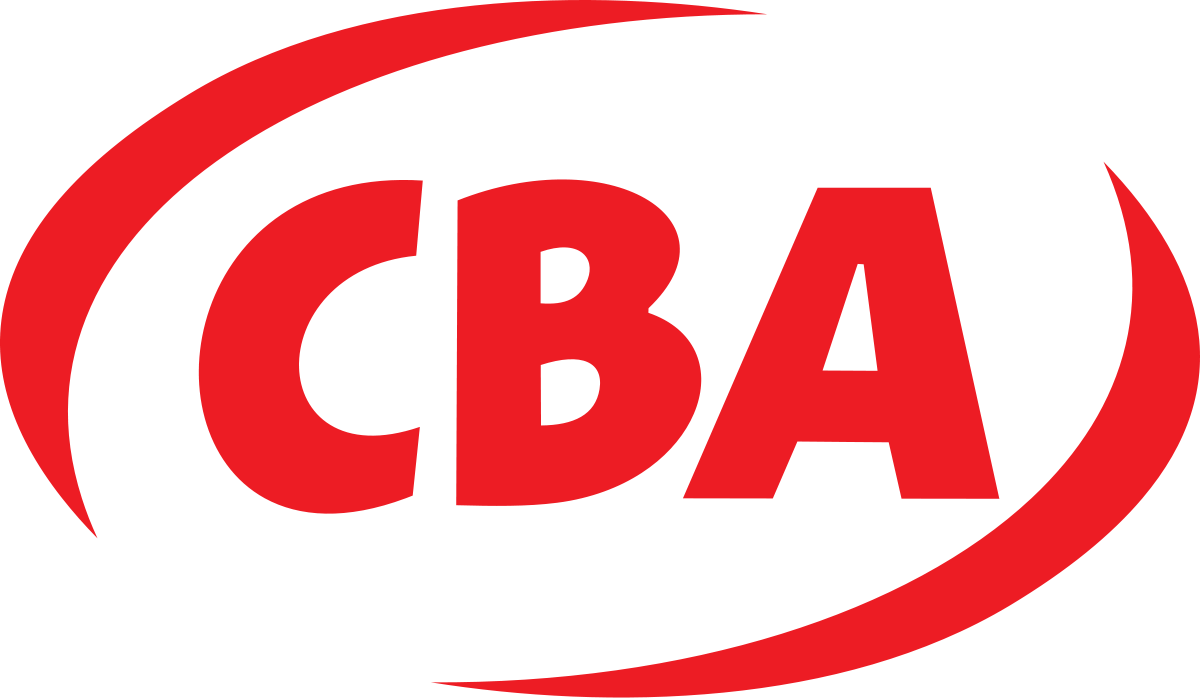 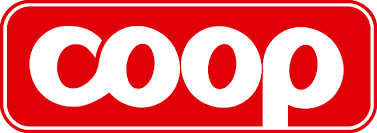 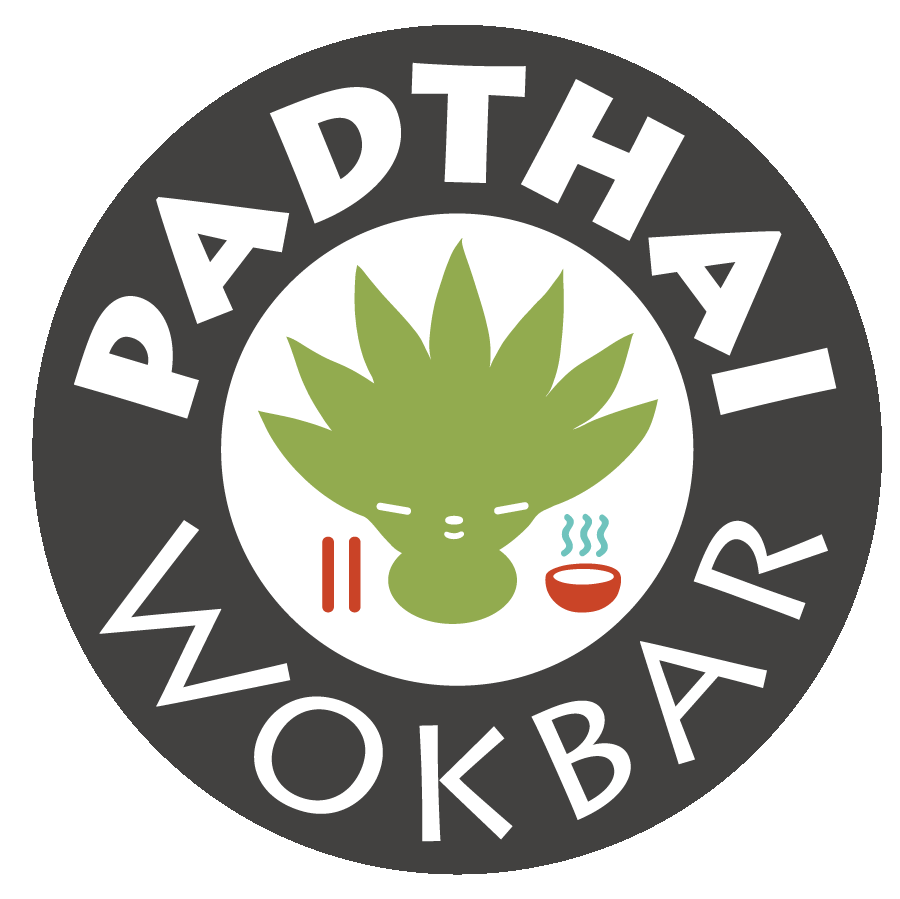 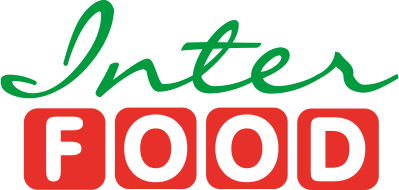 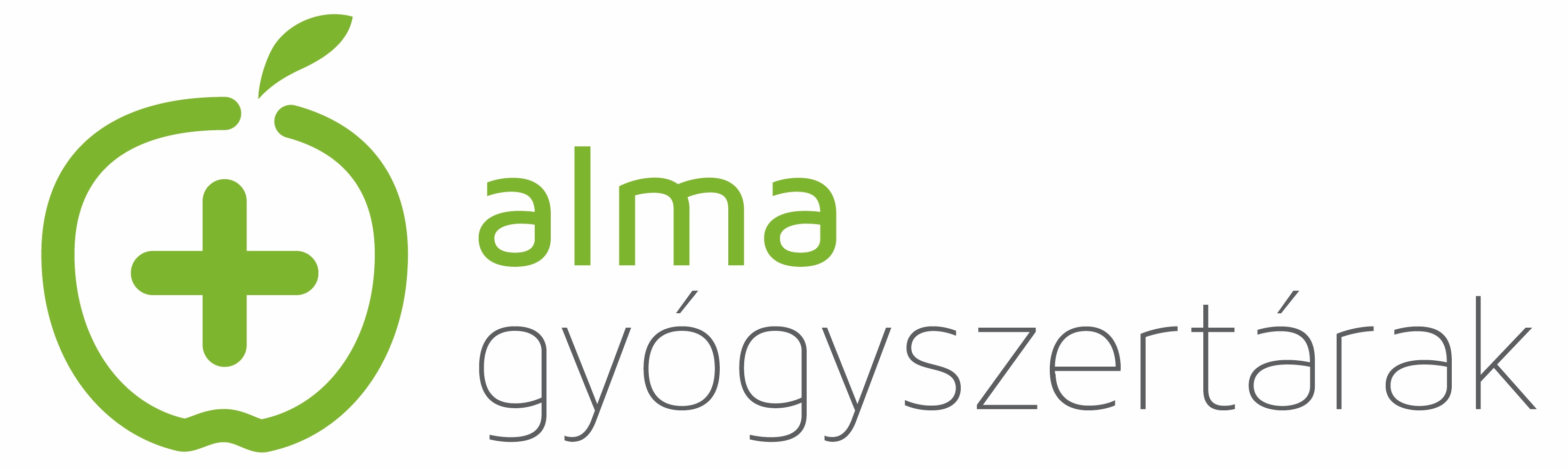 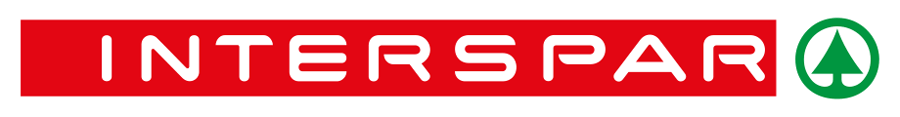 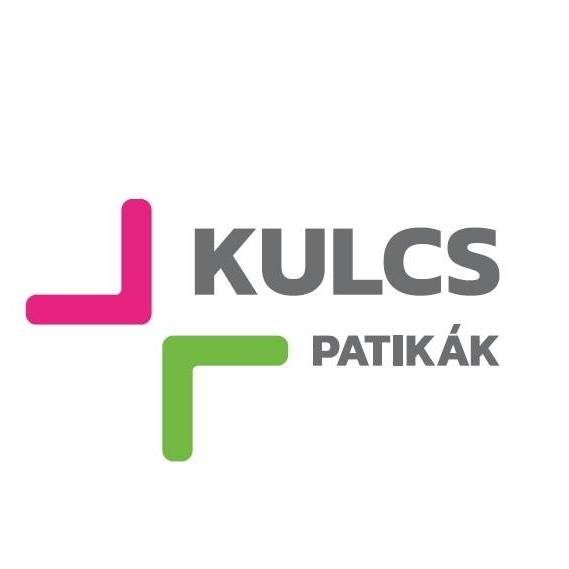 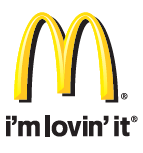 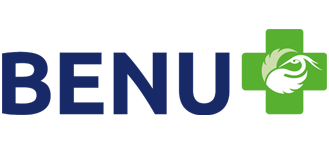 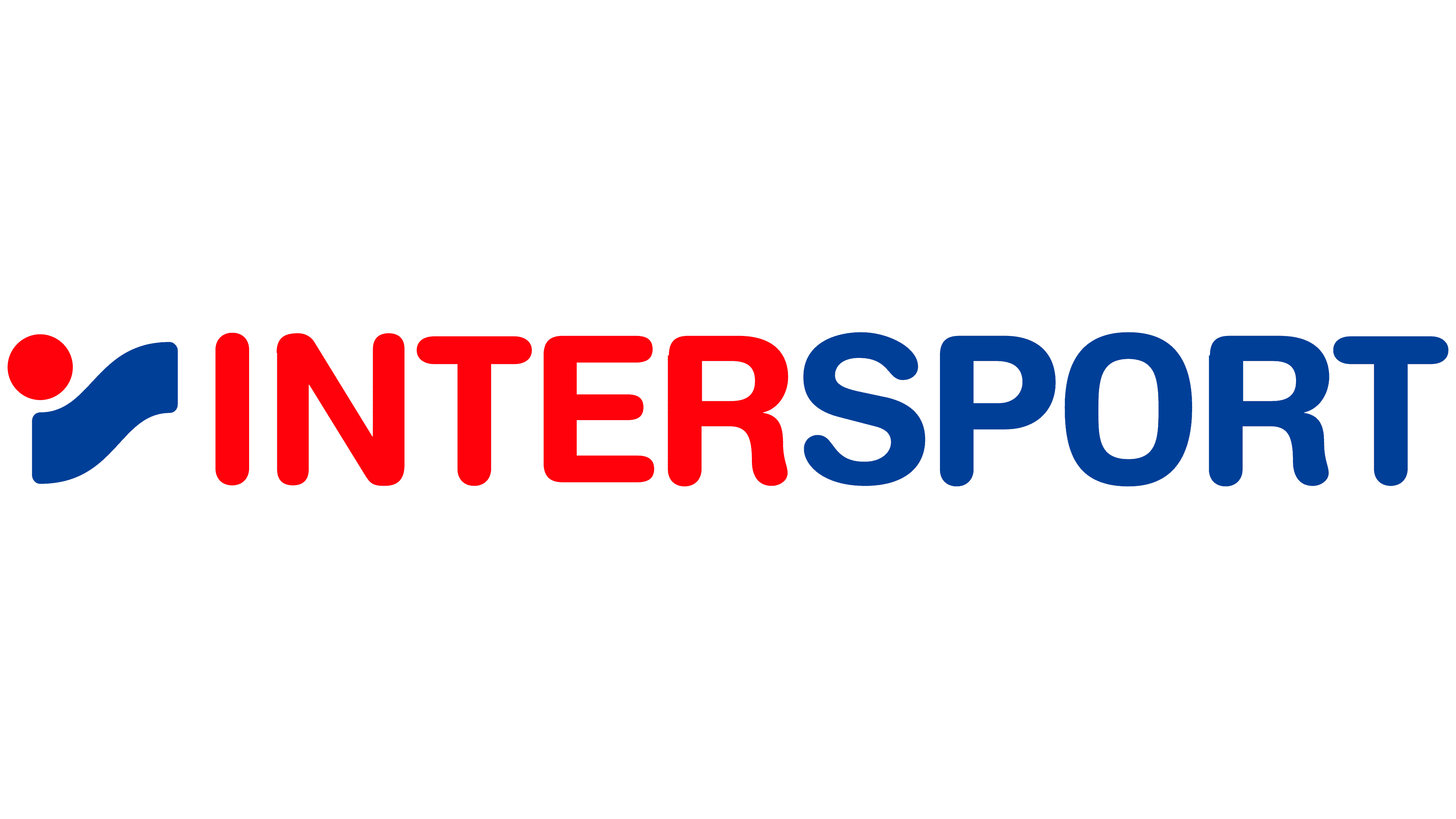 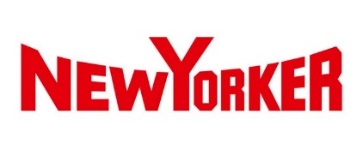 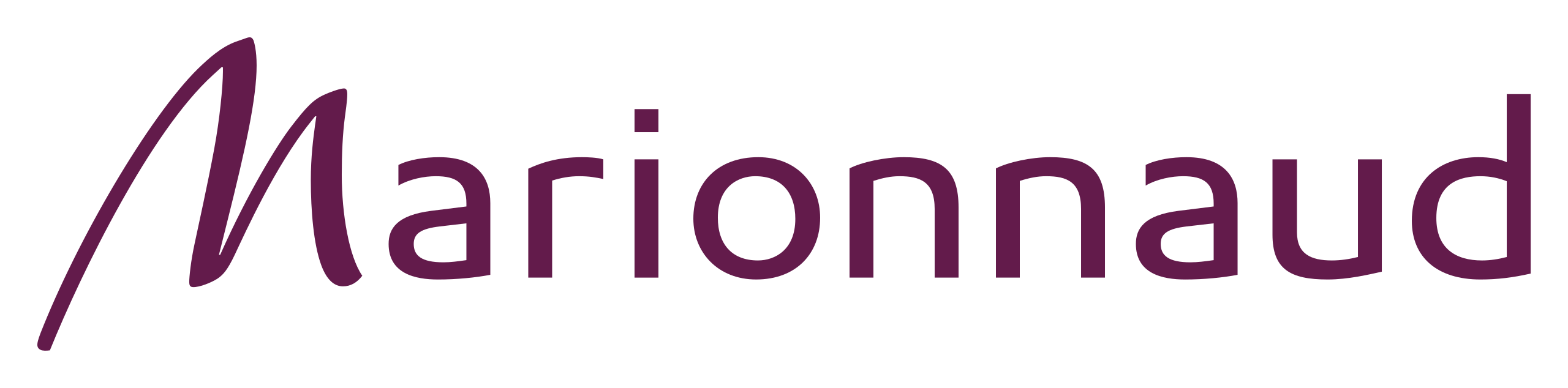 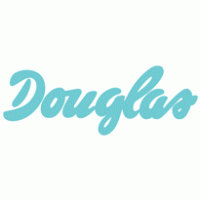 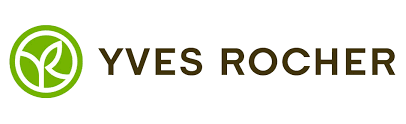 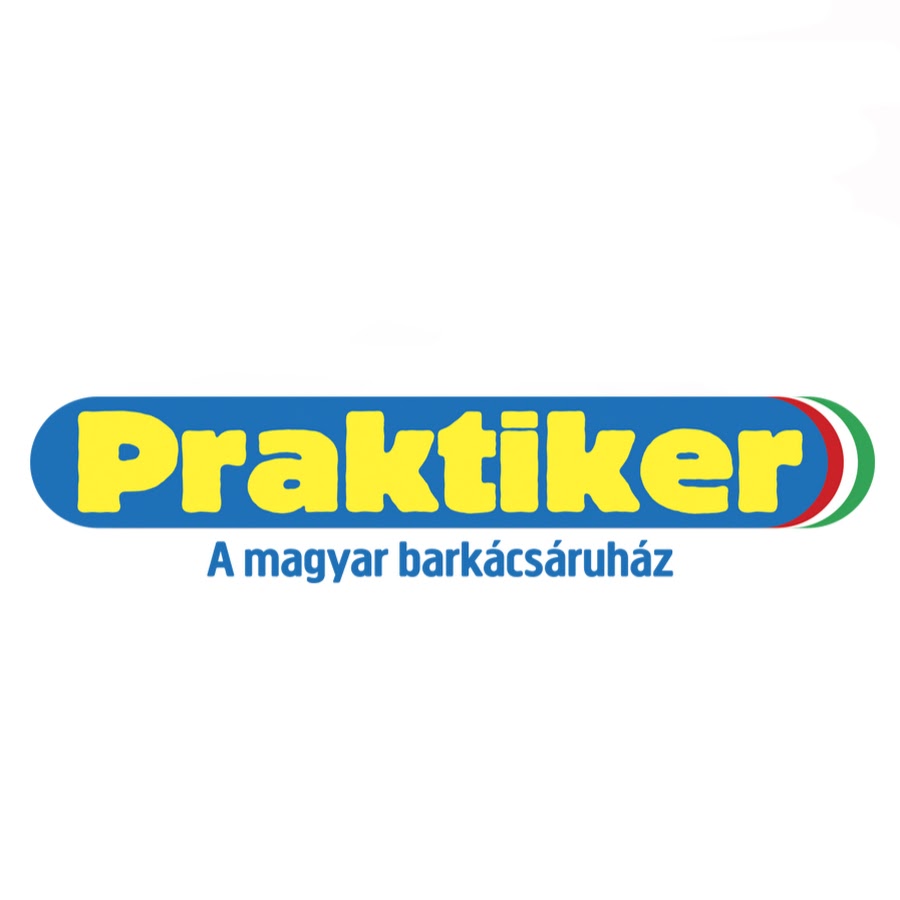 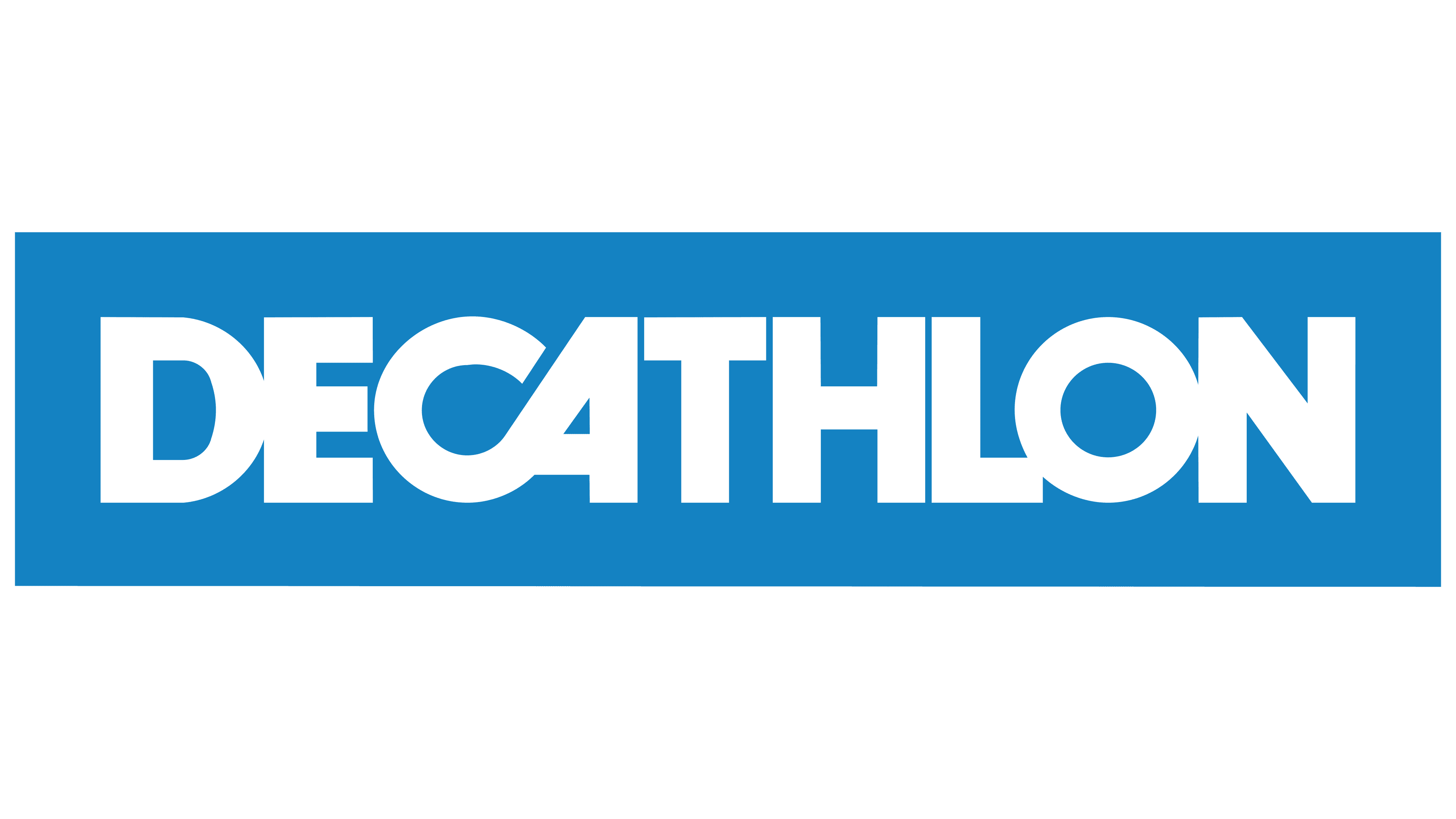 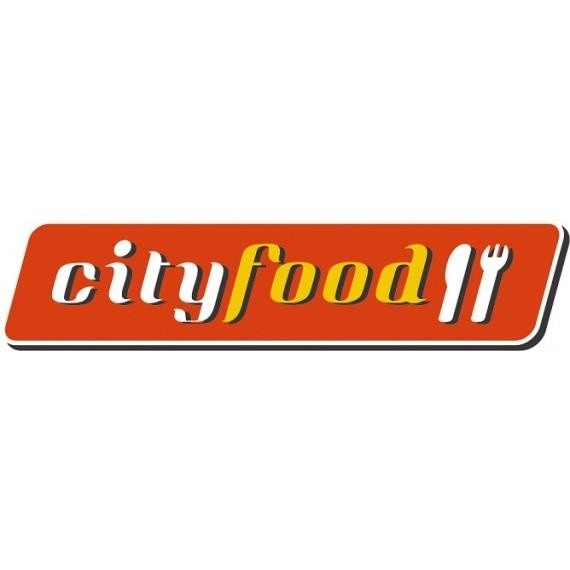 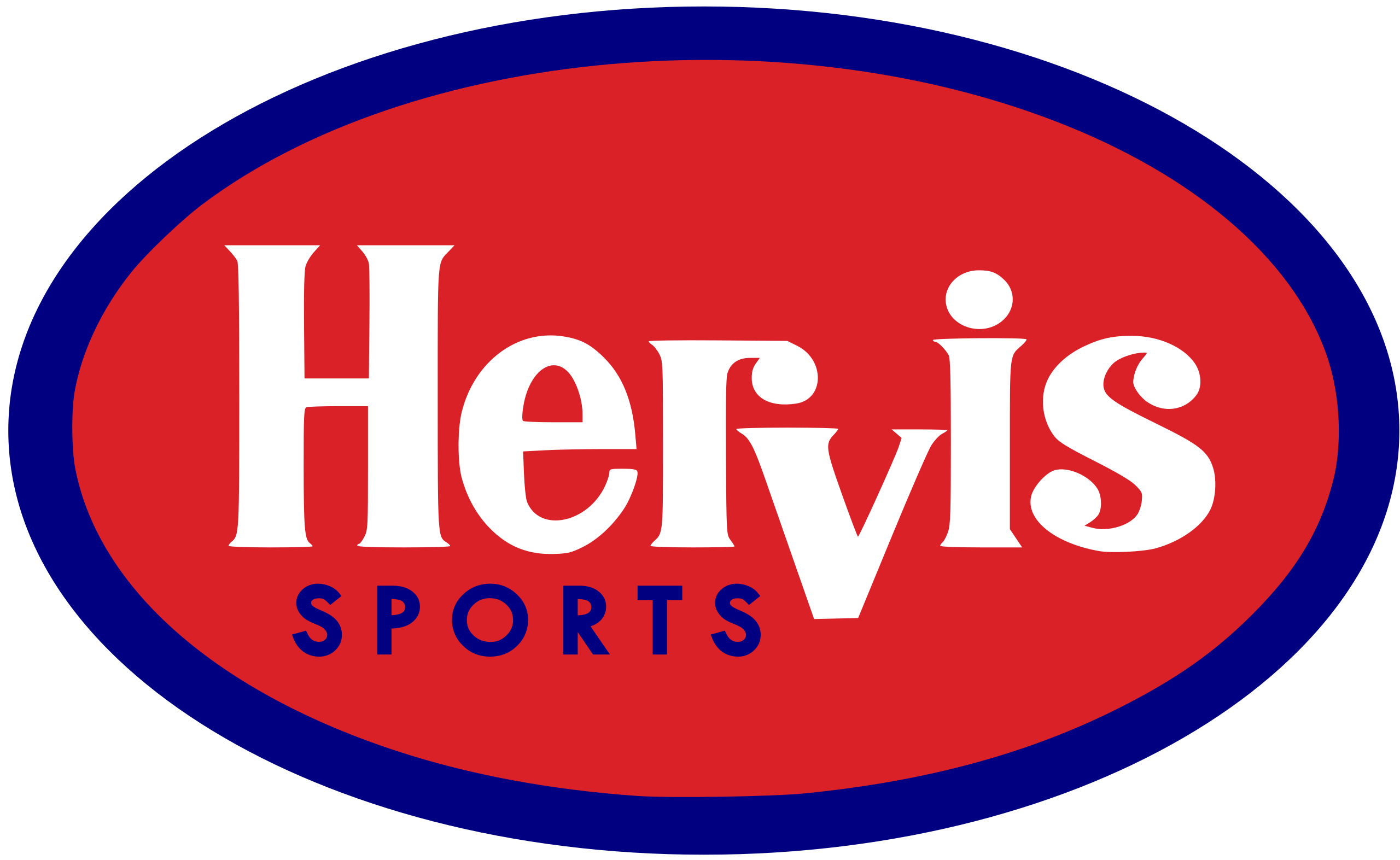 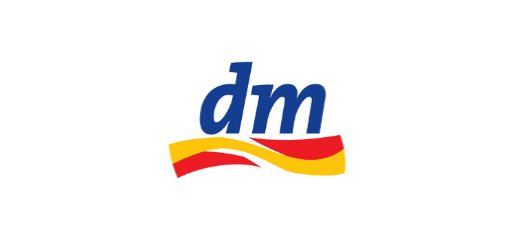 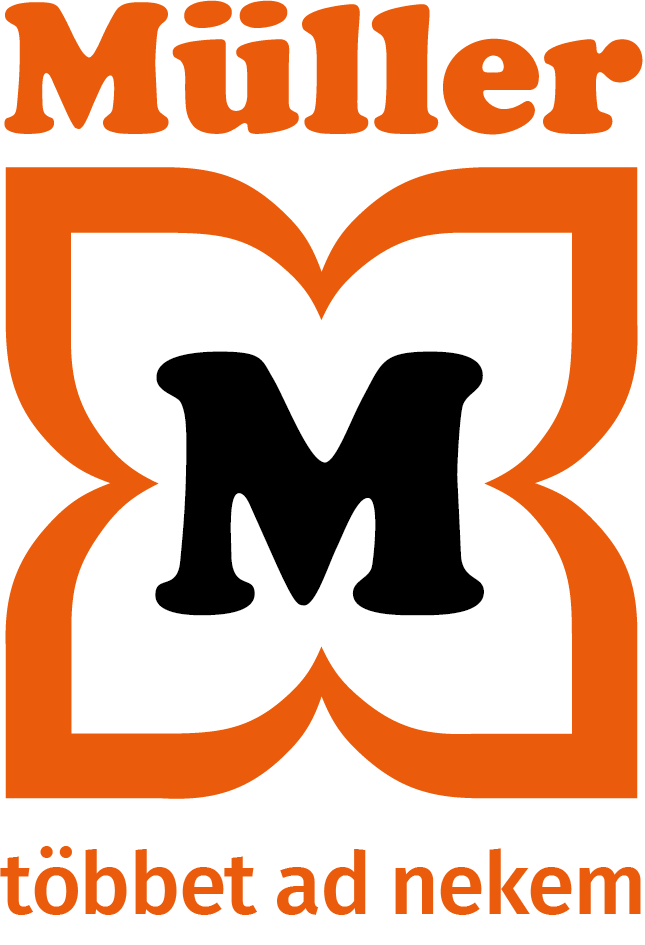 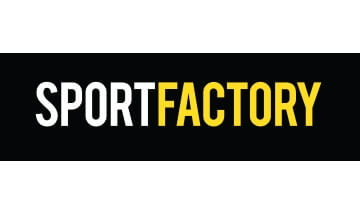 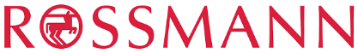 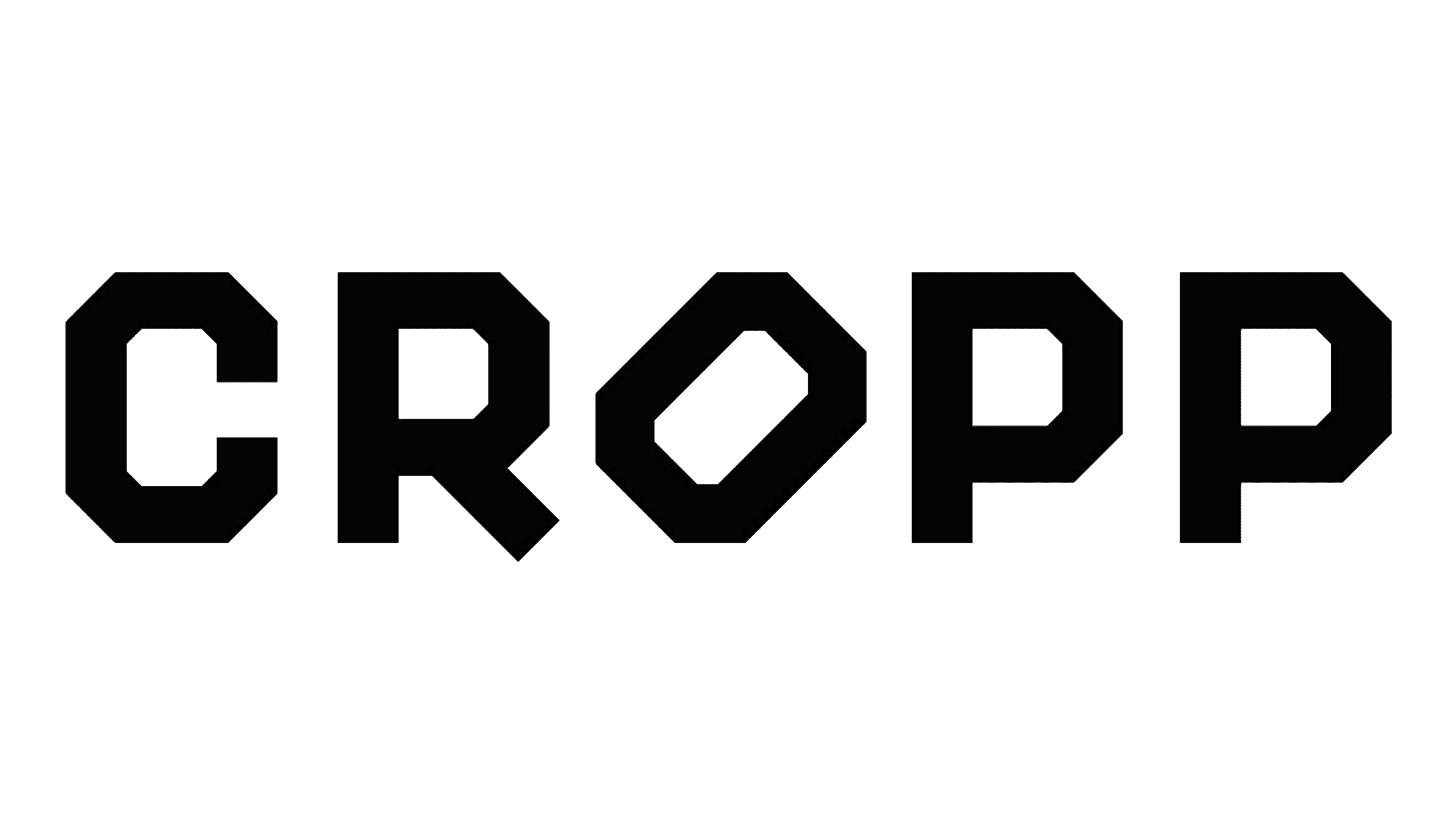 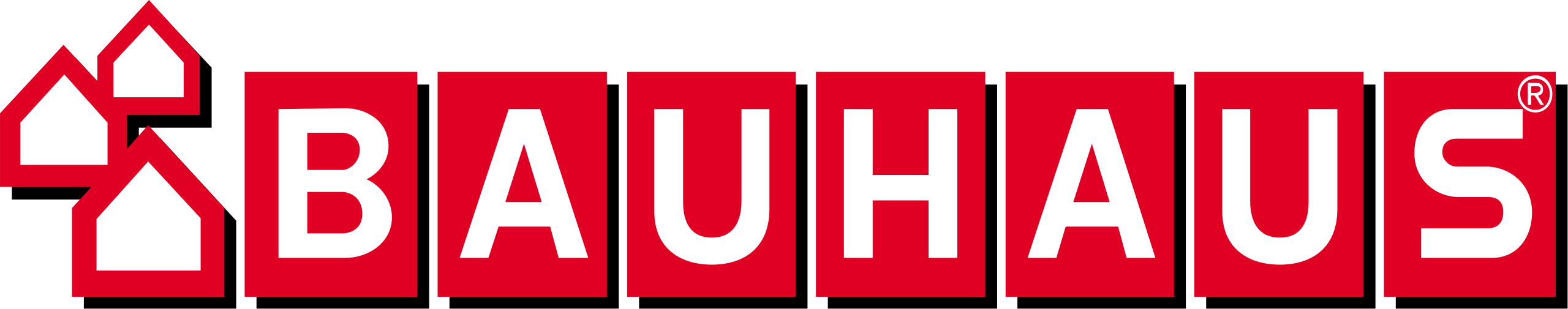 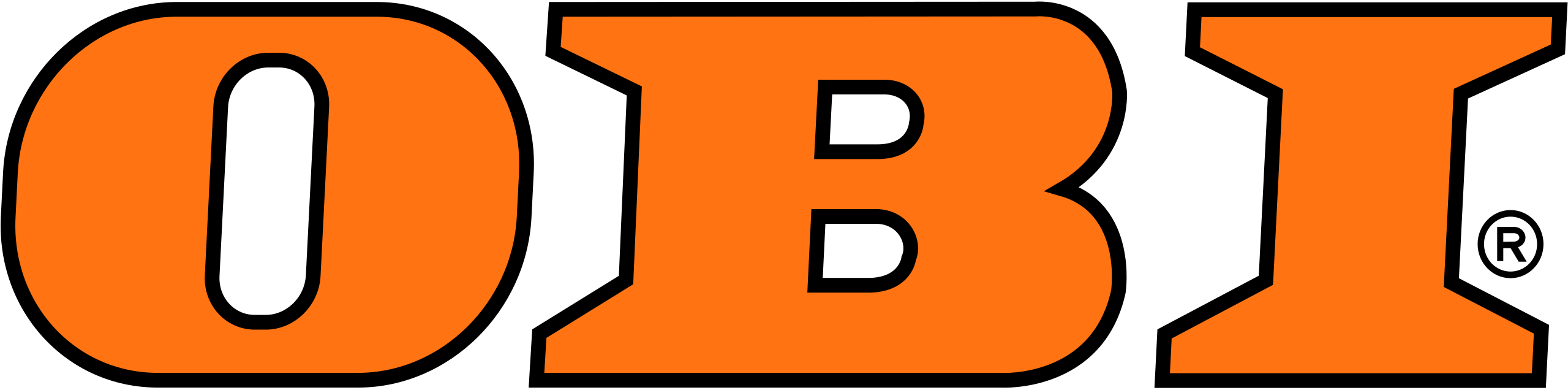 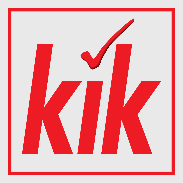 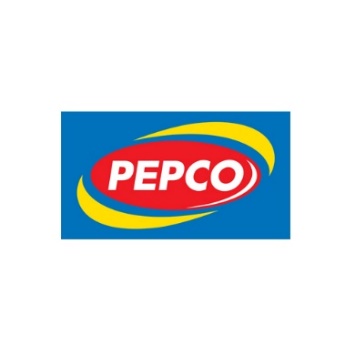 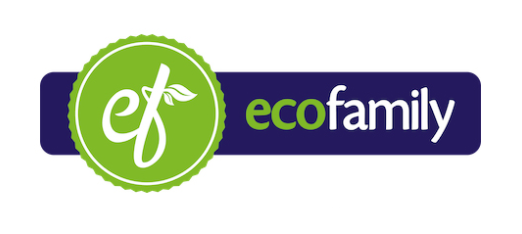 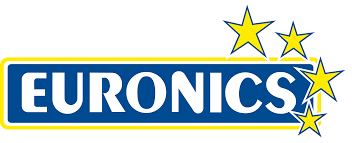 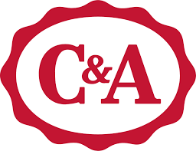 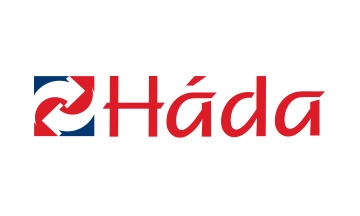 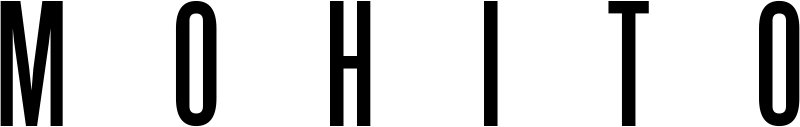 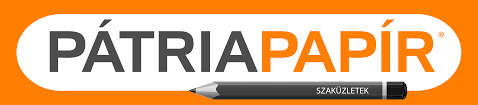 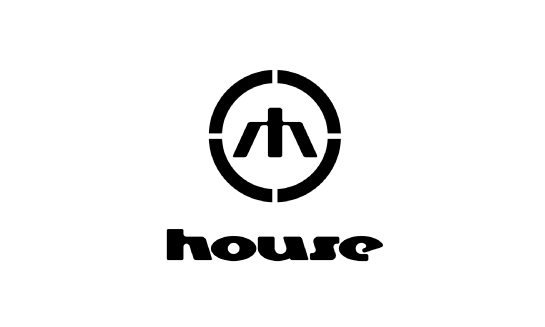 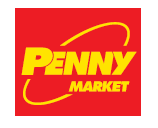 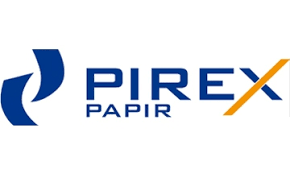 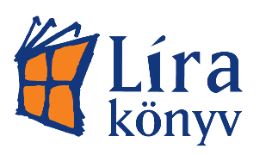 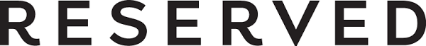 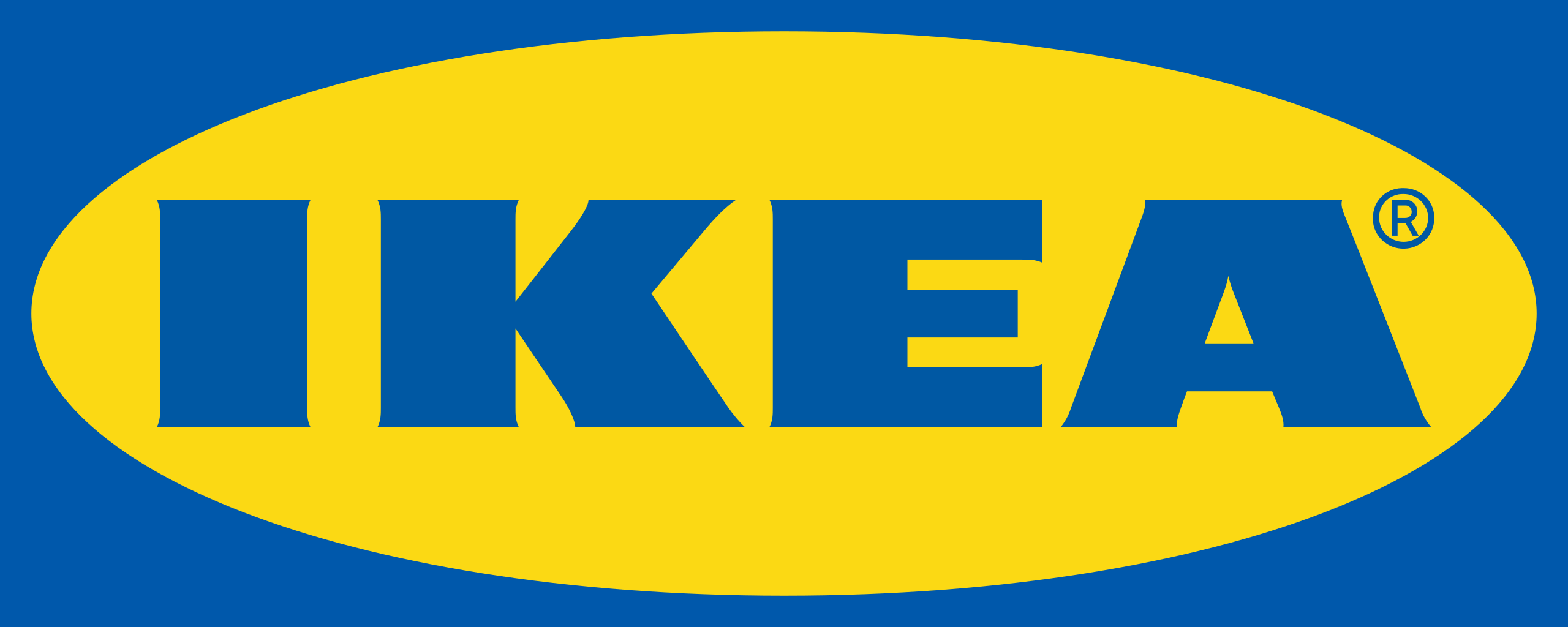 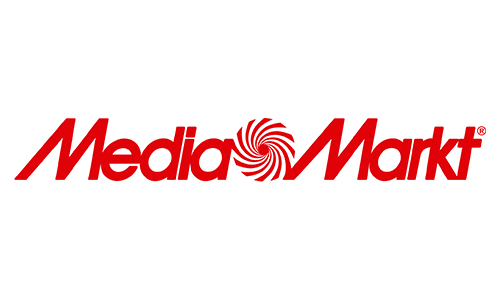 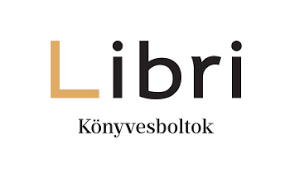 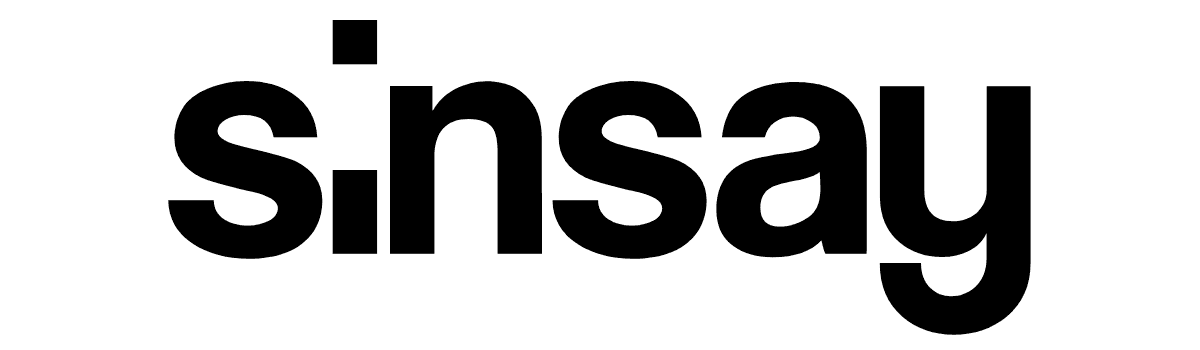 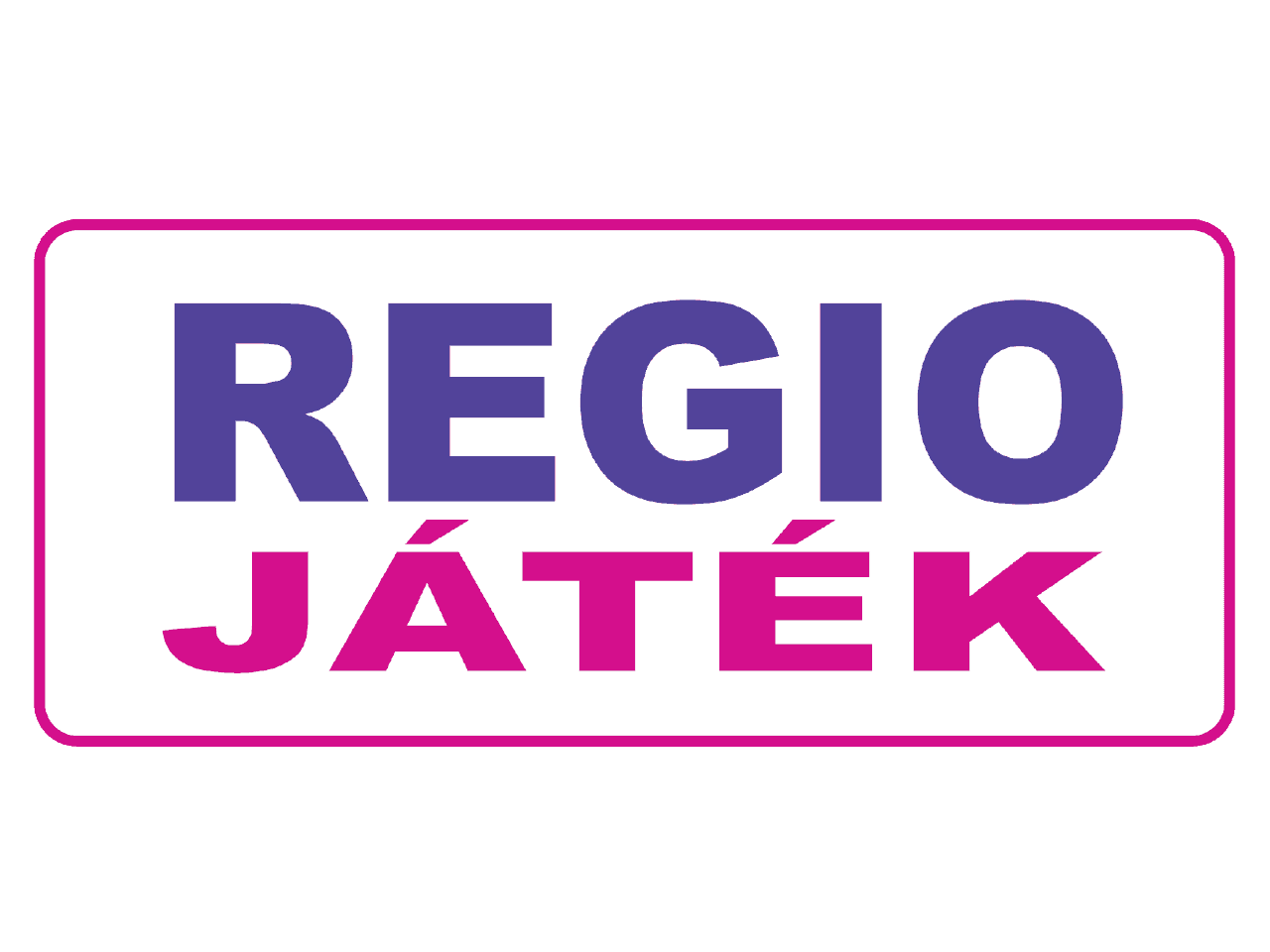 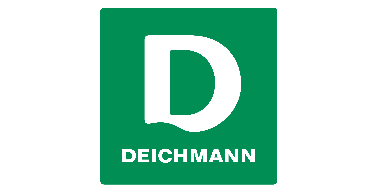 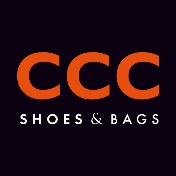 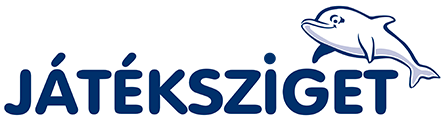 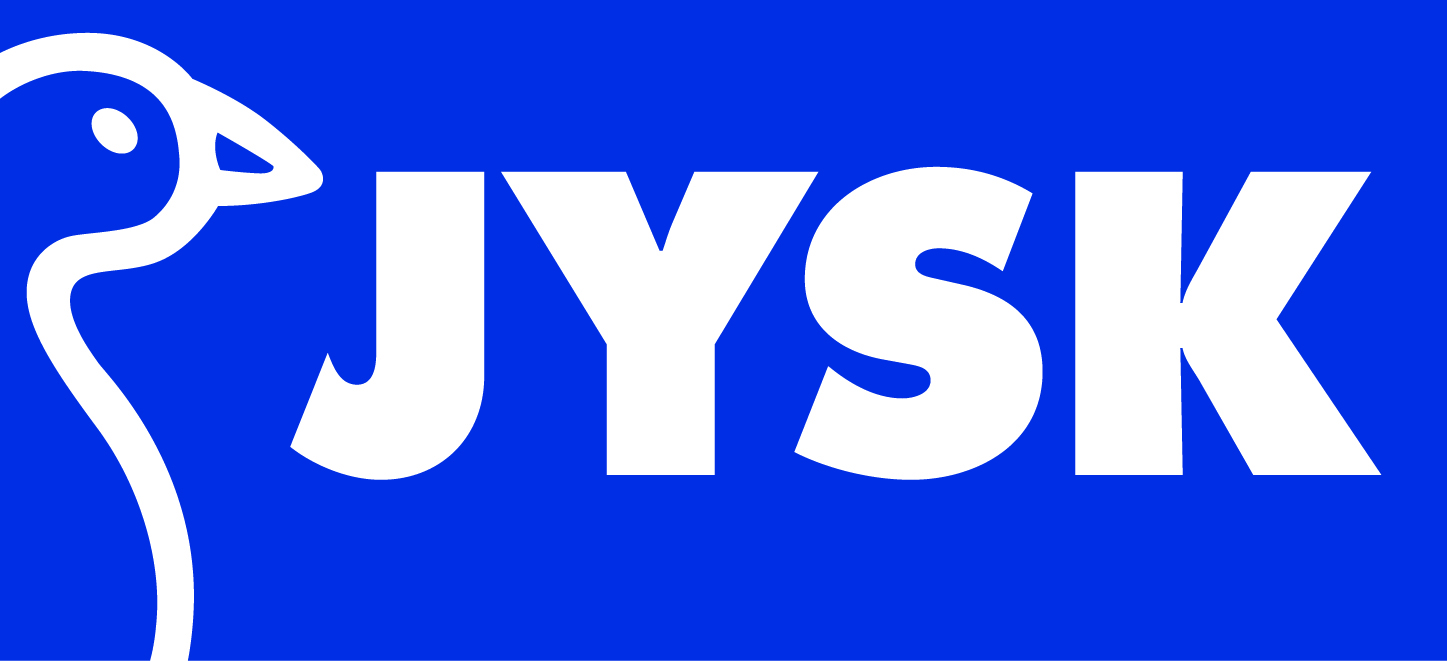 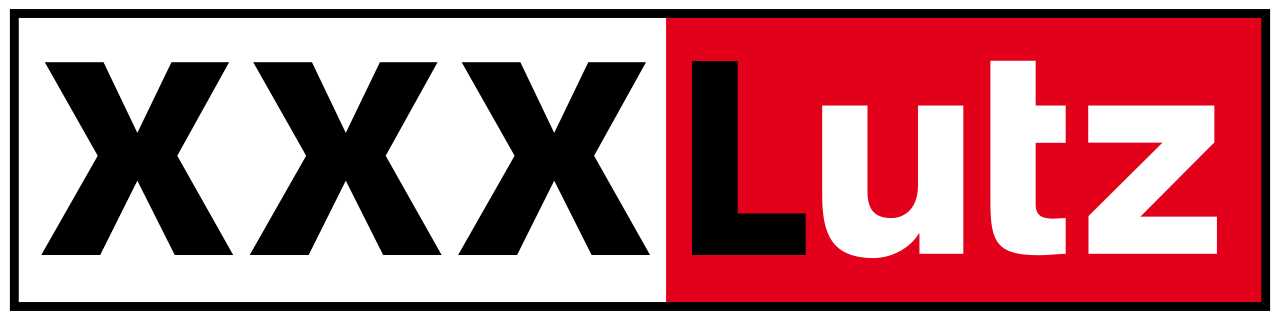 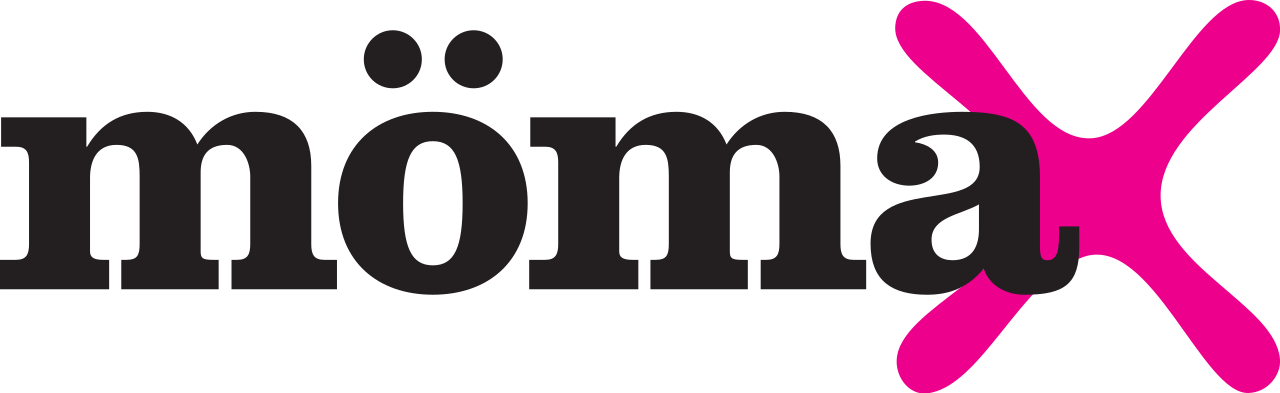 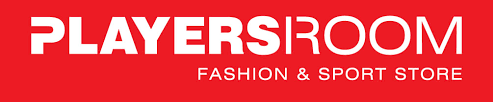 Köszönöm 
szépen a 
figyelmet!
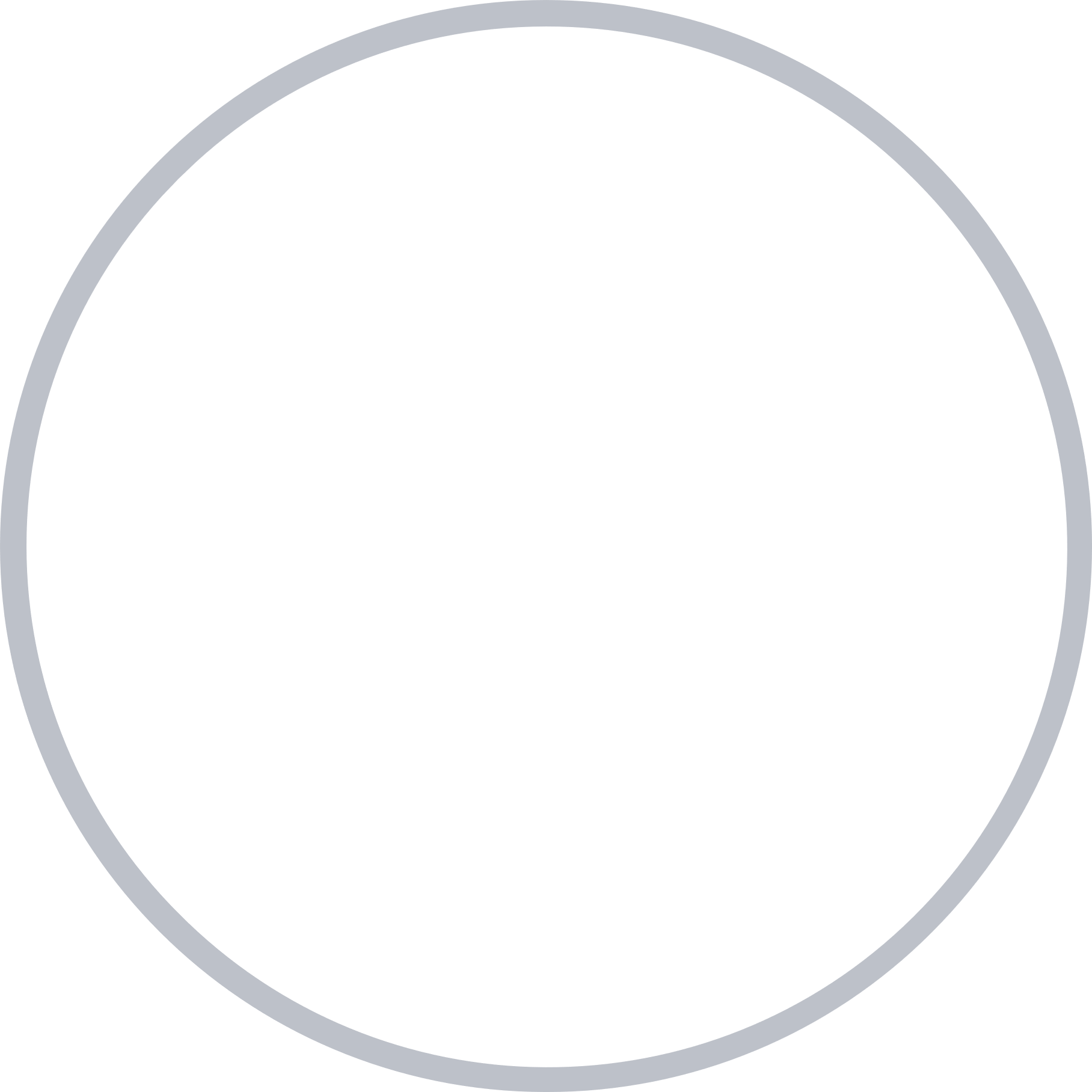 Ceglédi Eszter
Közszférás csoportvezető
eszter.cegledi@edenred.com
+36 30 081 7224